Workshop on Impact Assessment at National Judicial Academy, Bhopal (02-06 Sept., 2015)
Existing Practices in SJAs for evaluating training impact

Santosh Snehi  Mann, DHJS
Judge, MACT, Delhi
Agenda
Assessment & Evaluation
Training Needs Assessment
Training Impact Evaluation
Challenges
Way Forward
Assessment & Evaluation
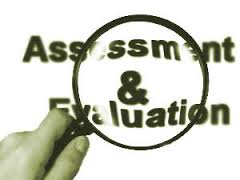 Training Need Assessment
Process by means of which the existing capacity/level is compared to the desired level

Institution Level: within & outside
Perception of Judiciary: Credibility, Quality & Efficiency
Individual Level: components of judicial work
Competency : Knowledge & Skill
Method
Feedback from the High Court
Feedback from the Judicial officers
Feedback from the Academicians, Lawyers & experts
Training Impact Evaluation
Process to assess the extent to which the learning/training outcomes are being used in practice

Institution Level: within & outside
Perception of Judiciary: Credibility, Quality & Efficiency
Individual Level: components of judicial work
Competency : Knowledge & Skill
Method
Feedback from the Participants regarding
 expectations from the training
usefulness of training
Evaluation by the Participants about
Session plan
Resource person/Trainer
Methodology
Challenges
Feedback from High Court on the administrative & judicial side
Feedback from the Government
Feedback from court users, those interacting with courts & public/society 
Feedback from those conducting surveys & studies on Perception of the Judiciary & working of courts
Feedback from the Media/Press
Criteria, Method & Analyses
Way Forward…
Formulation of a Judicial Education & Training Strategy
Need Assessment
Methods & Material
Impact Evaluation
Involvement of stake-holders & players responsible for and directly affected by working of courts
Thank You!!!